Figure 5 Radial luminosity profile in the V band for old stars (squares) and young stars (circles). The straight lines ...
Mon Not R Astron Soc, Volume 402, Issue 3, March 2010, Pages 1489–1503, https://doi.org/10.1111/j.1365-2966.2009.16008.x
The content of this slide may be subject to copyright: please see the slide notes for details.
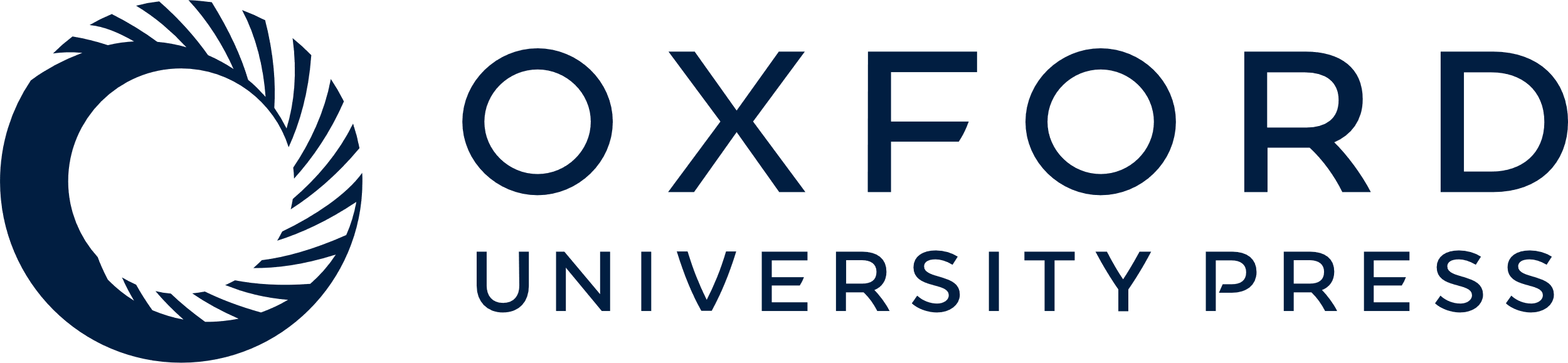 [Speaker Notes: Figure 5 Radial luminosity profile in the V band for old stars (squares) and young stars (circles). The straight lines show exponential fits of the old stars (dashed) and young stars (dotted). The dotted curves for simulation M12z and M11 are fits to a de Vaucouleurs profile for the young stars.


Unless provided in the caption above, the following copyright applies to the content of this slide: © 2010 The Authors. Journal compilation © 2010 RAS]